ENGENHARIA ECONÔMICA Prof. Reinaldo Pacheco da Costa
PRO 3470
2019/MAI/AGO
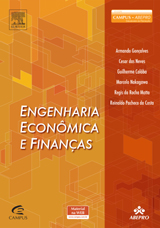 ENGENHARIA ECONOMICA & FINANÇAS

Introdução à economia
Contabilidade financeira
Engenharia econômica
Análise de investimentos
Finanças  coorporativas
Empreendedorismo
ENGENHARIA ECONÔMICA
MATEMÁTICA FINANCEIRA
Juros
Taxas de Juros
Fluxo de Caixa
Regimes de Juros
Juros Simples
Juros Compostos
Taxa Contínua
Equivalência de Taxas
Período de Capitalização
Taxas Nominal x Taxa Efetiva
Considerações sobre Taxas de Juros
Período de capitalização, taxa nominal e taxa efetiva
Taxas Correntes
TAXA SELIC
Taxas Reais
ENGENHARIA ECONÔMICA 
Métodos para Análise de Alternativas
Método do Valor Presente Líqüido (VPL);
Método do Futuro Líqüido;
Método do Valor Uniforme Líqüido;
Método do Benefício-Custo;
Método da Taxa de Retorno ou Taxa Interna de Retorno (TIR); e
Método do Prazo de Retorno ou Payback.
Taxas de Juros
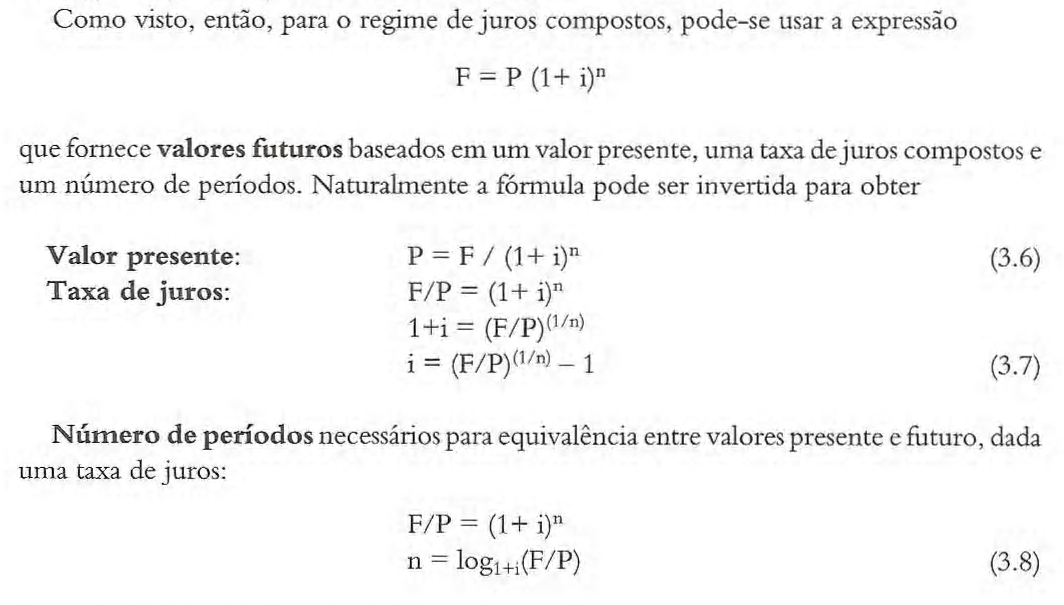 4
1a. Oficina – Derivar as fórmulas
Simbologia
(P/F) – VALOR FUTURO (MONTANTE)
(F/P) – VALOR PRESENTE 
(F/A) – fator de acumulação de capital de uma série uniforme (fator de valor futuro) - FAC
(A/F) – fator de formação de capital de uma série uniforme - FFC
(P/A) – fator de valor atual de uma série uniforme
	(Tabela Price) FVA
(A/P) – fator de recuperação de uma série uniforme (Tabela Price) - FRC
Relações de equivalência
P -> F	(P/F,i,n) -
F -> P  (F/P,i,n) -
Relações de equivalência
A -> F	(F/A,i,n)\- FFC 
F -> A	(A/F,i,n) - FAC
9 – Suponha que você esteja com 30 anos e deseje fazer uma poupança para complementar sua aposentadoria que se dará aos 65 anos. Considerando um rendimento real de 5% ao ano qual deve ser o valor poupado anualmente para acumular um total de R$ 1.000.000,00?
Relações de equivalência
P -> A	(A/P,i,n) -FVA
A-> P	(P/A,i,n) - FRC





Dem:
(P/A) = (P/F)x(F/A).
Paulo pagou $50 à vista por moto de $400. O resto foi financiado em n = 10 e i = 5% a.m.? Qual a prestação? (PRICE E SAC)
Taxas de Juros
Sistemas de Amortização
Amortização: modo de saldar-se uma dívida.

Principais sistemas de amortização (MATHIAS 1978):
SAC (Sistema de Amortização Constante): parcelas iguais, juros crescentes e amortização decrescente;
Sistema Price (ou Francês): prestações iguais, umas pagam o principal, outras os juros até a última prestação.
Sistema Americano:  paga-se uma única parcela após um certo período e juros durante a carência.
Sistema de amortização constante - SAC
Neste sistema a amortização da divida é constante e igual a  P/n , isto é  
				Amk = P/n .
 A1 = P/n +jP = (1+nj)P/n                                SD1 = (n-1)P/n
 A2 = P/n + j(n-1)P/n = [1+j(n-1)]P/n               SD2 = (n-2)P/n
 
Como a divida diminui de  P/n  por período, as parcelas  Ajk dos juros diminuem  jP/n  por período e portanto as prestações formam uma progressão aritmética decrescente de razão  -jP/n.
	 Ak = A1 - (k-1)jP/n = [1+j(n-k+1)]P/n                               
	 SDk = (n-k)P/n
 	An = (1+j)P/n
O total amortizado até o fim do período  k  , depois de paga a  ka  prestação, será:
 		Amort k = kP/n
Os juros pagos até este instante serão: Juros k = jP(k+1)/2
		Total de juros pagos = jP(n+1)/2
	Total pago = P[1+j(n+1)/2]
Quando as prestações do SAC e da Tabela Price serão iguais ? Devemos ter:
 Ak = A1 - (k-1)jP/n = A             k = 1+(A1 - A)n / jP.
Tabela Price
(A/F)
1) Se VR = 0
Fator de recuperação do K
(A/P)
Remuneração do K
Amortização (depreciação?)
Fazer um fluxo com os três componentes
Tabela Price
(A/F)
1) Se VR ≠ 0
Remuneração do K
Amortização (depreciação?)
Fazer um fluxo com os três componentes
Tabela Price
1) Se VR≠0
Exemplo price
Em dezembro de 2018 um automóvel GG era anunciado por  R$56.000,00. Supondo uma entrada de  50%  e juros de  1%  ao mês, num plano de 36 meses,  
a) qual seria a prestação pela Tabela Price,?  
b) qual o total de juros pagos ?  
c) se o cliente resolver liquidar a dívida no fim de 12 meses, quanto deverá pagar ?
A pluralidade de óticas na análise de investimentos 
(Prof Reinaldo Pacheco da Costa)
 
 
Suponha um projeto de Indústria de Tratores, Investimentos de $ 40.000 M; receita de $ 9.000 M/ano; custos operacionais de $ 3.000 M / ano (60% matérias primas com diferimento de ICMS). O Estado impõe ICMS de 18 % sobre o valor agregado de produção.
 
A depreciação é permitida com finalidade de abater o Imposto de Renda devido, com método linear e prazo legal de 10 anos. (25% ALIQUOTA  DE IRPJ).
 
O horizonte do projeto considerado pelos investidores é de 15 anos.
 
Um Estado da federação está interessado na implantação deste projeto. Note-se que o interesse do Estado não corresponde necessariamente ao da economia como um todo, e o seu comportamento, nestes casos, não difere da ótica privada. Para atrair a empresa, o Estado oferece inventivos fiscais e facilidades para as obras civis no valor de $ 800 mil na implantação. Também durante os primeiros 5 anos, há isenção do ICMS.
 
O Banco Regional oferece um empréstimo de $ 20.000 M a uma taxa subsidiada de 6 % a.a   (a de mercado é de 12 % a.a.), por um prazo de 10 anos (Sistema PRICE). O Banco Regional estima uma receita adicional (serviços, tarifas etc.) devido ao pólo de desenvolvimento gerado pela fábrica de tratores de $ 1.000 M /ano.
 
Analisar o projeto sob os pontos de vista:
 
1. Empresarial sem as facilidades oferecidas pelo Estado e pelo Banco Regional;
2. Empresarial com as facilidades oferecidas;
3. Estado
4. Banco Regional